Head-Tail monitor
Benoit, with the help of Christian Boccard and Ralph Steinhagen (BE/BI-QP)
Agenda
What is the Head-Tail monitor?
Objectives
How does it work?
Information specific to LHC HT monitor
Example
What is the Head-tail monitor?
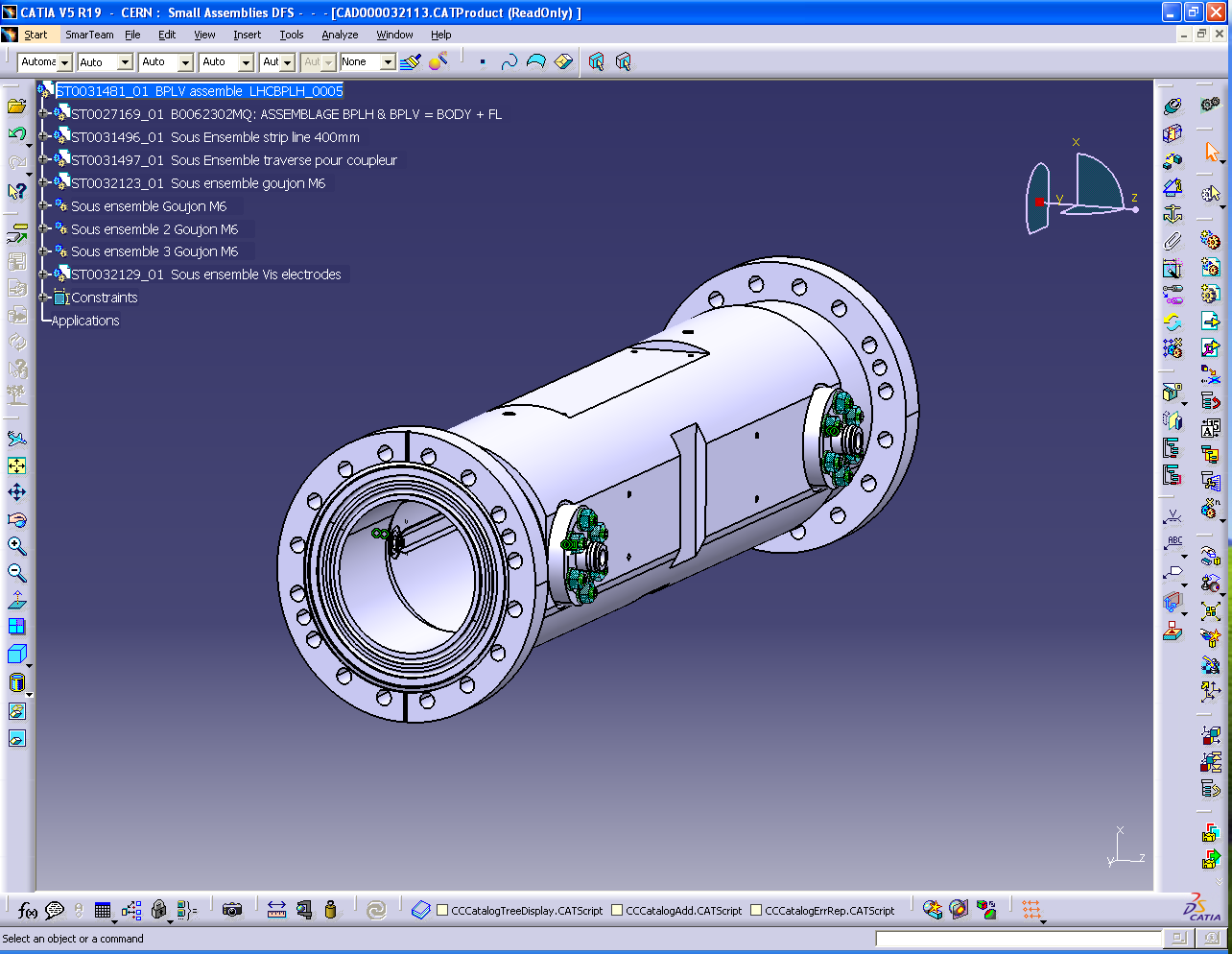 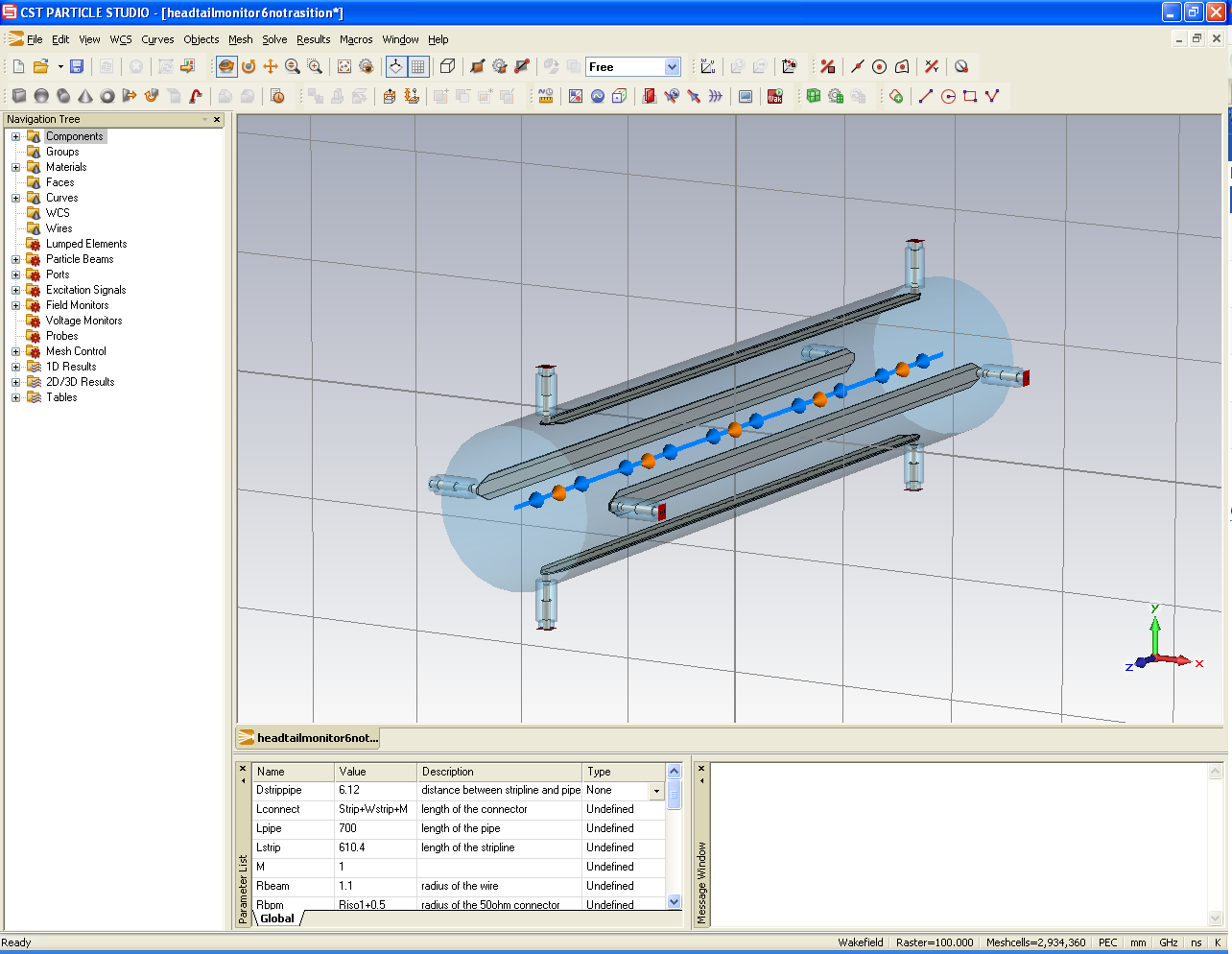 It is a long stripline coupler
Striplines are more sensitive than button BPMs, but their response is not flat in frequency
Agenda
What is the Head-Tail monitor?
Objectives
How does it work?
Information specific to LHC HT monitor
Example
Objectives
the Head-Tail monitor is designed to measure chromaticity 
	(see for instance R. Jones, H. Schmickler “The measurement of Q’ and Q’’ in the CERN-SPS by head-tail phase shift analysis”, 2001 andS. Fartoukh, R. Jones, “Determination of Chromaticity by the Measurement of Head-Tail Phase Shifts: simulations, results from the SPS and a robustness study for the LHC”, 2002)
		- Issues for practical implementation in LHC: 
			 Need for large kicks
			 head-tail phase shift is also strongly affected by collective effects and 		octupole settings


it is also a very nice tool to observe transverse instabilities
Agenda
What is the Head-Tail monitor?
Objectives
How does it work?
Information specific to LHC HT monitor
Example
How does a stripline work?
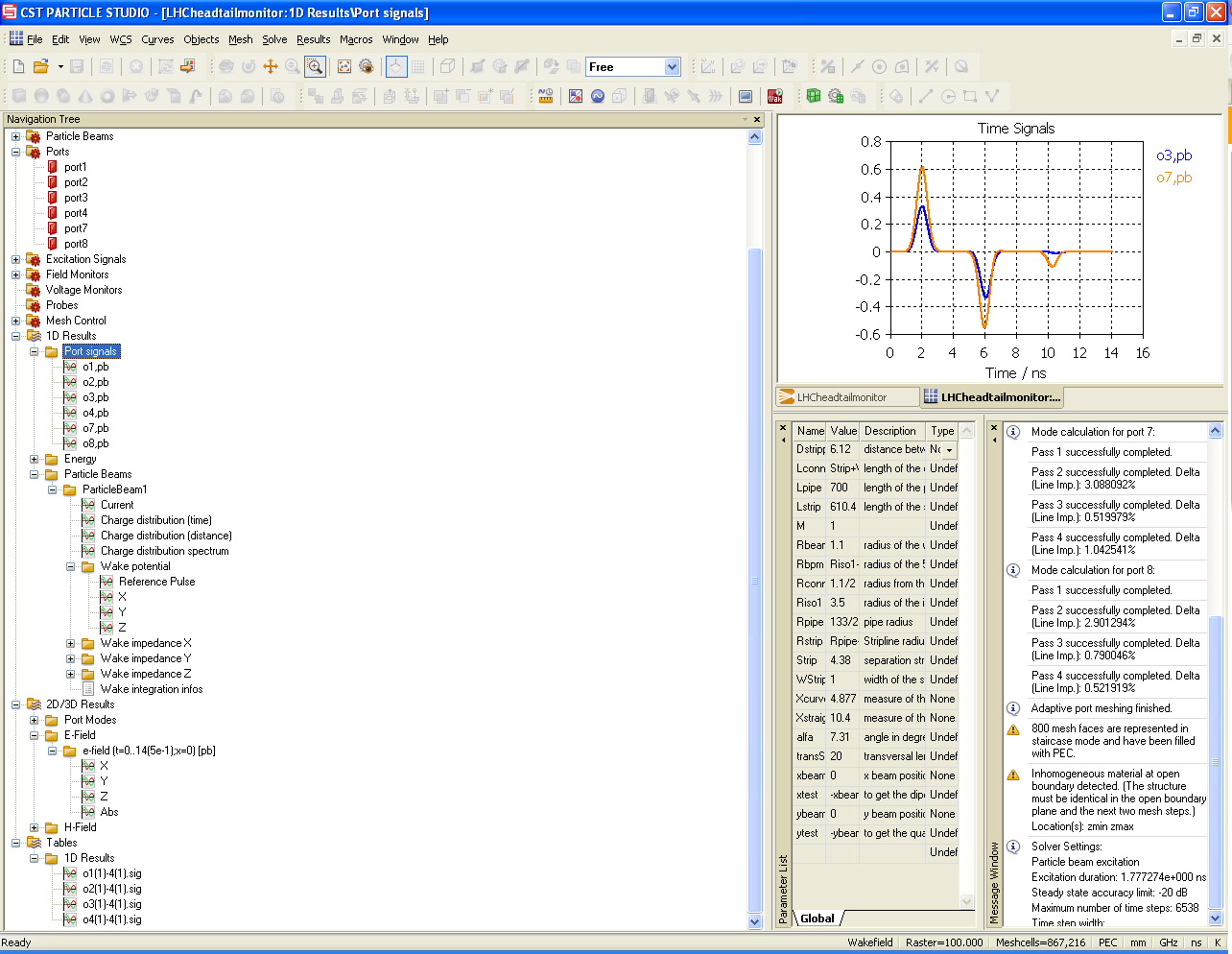 Port 1
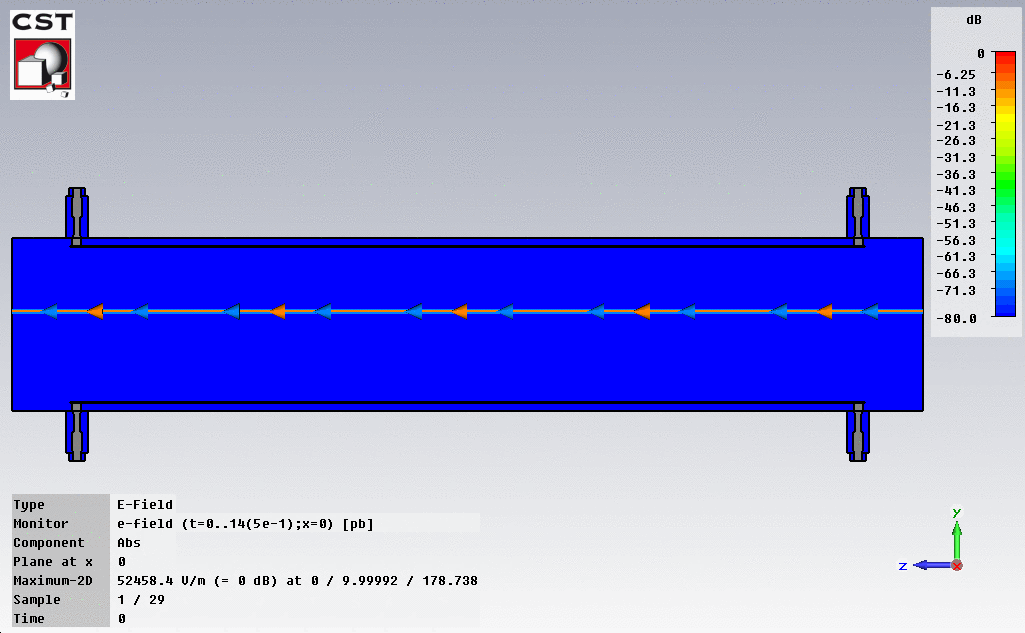 Port 2
Port 1
Port 2
The Head-Tail monitor is long enough:signal and reflection do not mix
 Very clean time domain signal of the transverse position along the bunch
Agenda
What is the Head-Tail monitor?
Objectives
How does it work?
Information specific to the LHC HT monitors
Example
Specifics of the LHC headtail monitor
Component names:
BPLH.6R4.B2, BPLV.A6R4.B1, BPLH.7R4.B1, BPLV.7R4.B2
1 stripline per beam and per plane

The same type of striplines are used for the tune measurement

Inner diameter: 80 mm
Length of striplines: 400 mm
Positioned with most of the specialised instrumentation in straight sections on each side of IP4 (LSS4)
More details, drawings, layouts at http://layout.web.cern.ch/layout/ and https://edms.cern.ch/file/599636/1.0/LHC-LJ-EC-0009-10-00.pdf
How to use the Head-Tail viewer application?
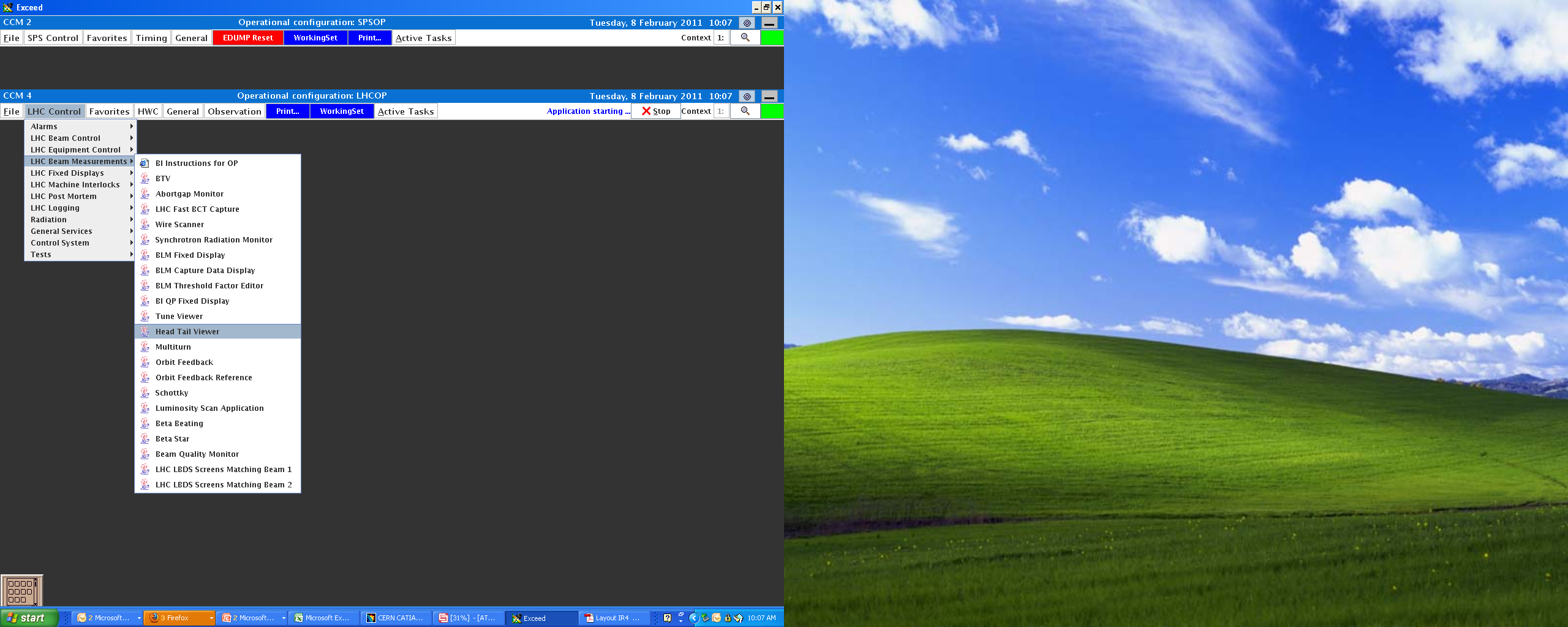 How to use the Head-Tail viewer application?
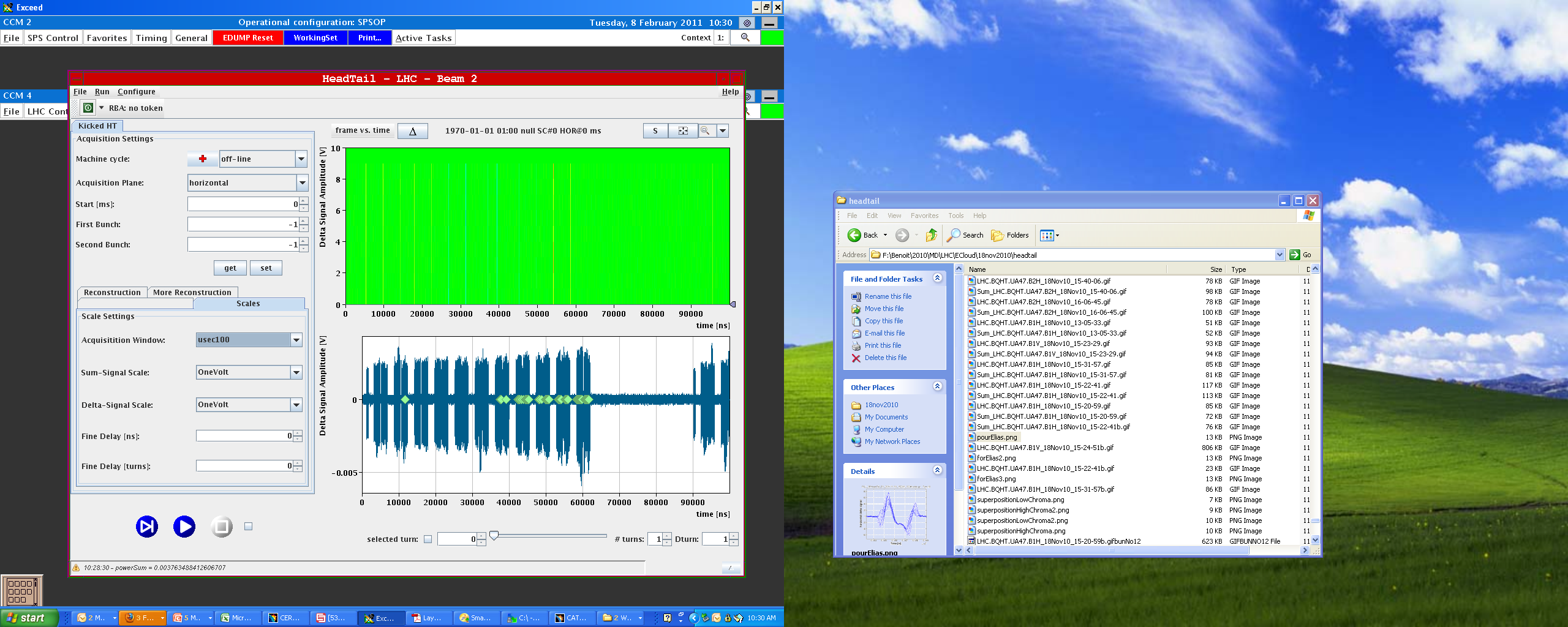 Many issues have been fixed by Ralph during the 2010 run:
 automatic save
 increase of turn*bunches

Some comments:
 very small amplitudes are difficult to resolve if no instability.
 acquisition is not synchronized with machine events
 the viewer sometimes gets offline
 do not use fine delays
 raw data are affected by the cable    and hybrid  frequency response.
Agenda
What is the Head-Tail monitor?
Objectives
How does it work?
Information specific to LHC HT monitor
Example
Example of LHC acquisition (2010)Observation of instability on B1 before chromaticity increase
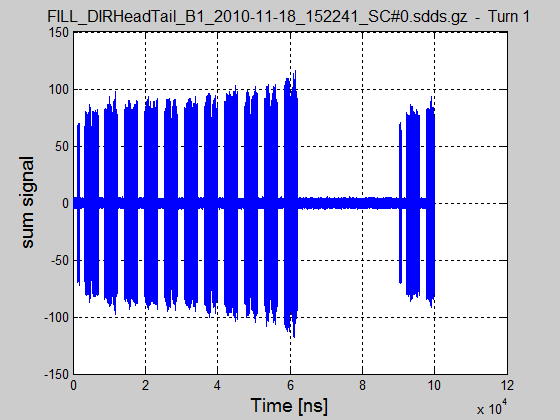 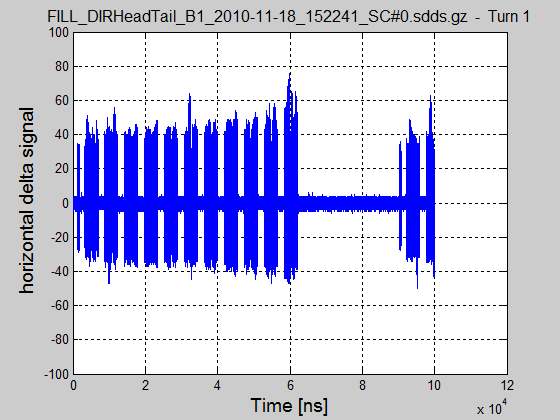 Example of LHC acquisition (2010)Observation of instability on B1 before chromaticity increaseZoom on last batch
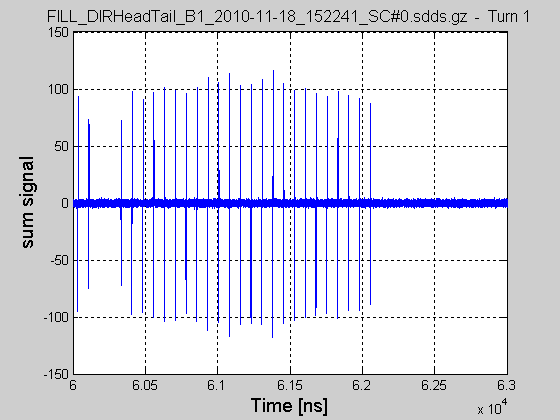 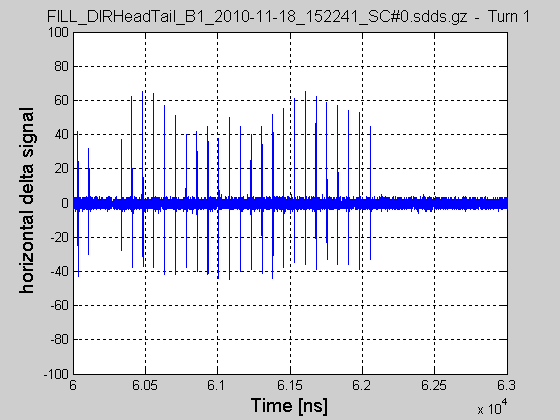 Example of LHC acquisition (2010)Observation of instability on B1 before chromaticity increaseZoom on last batch and two bunches
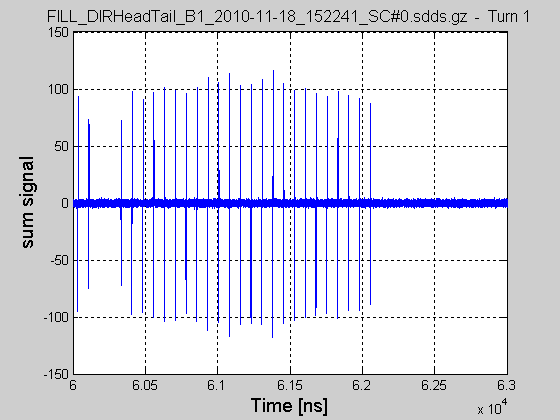 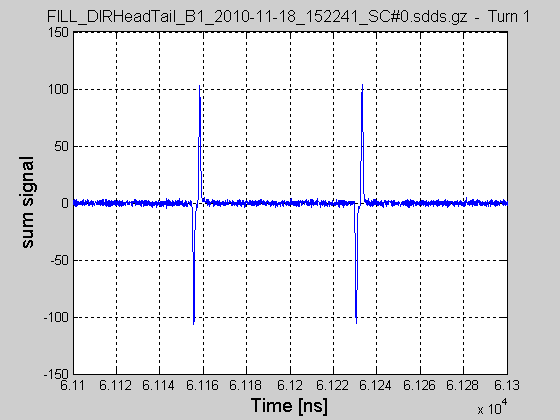 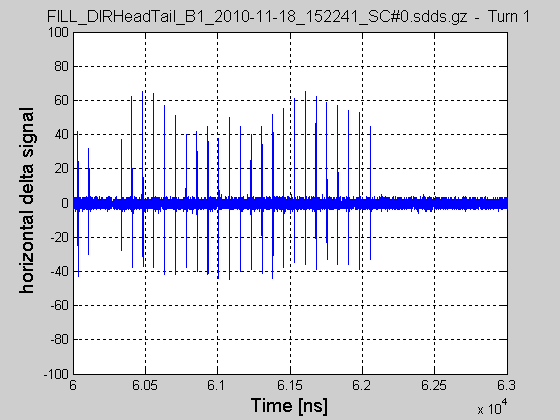 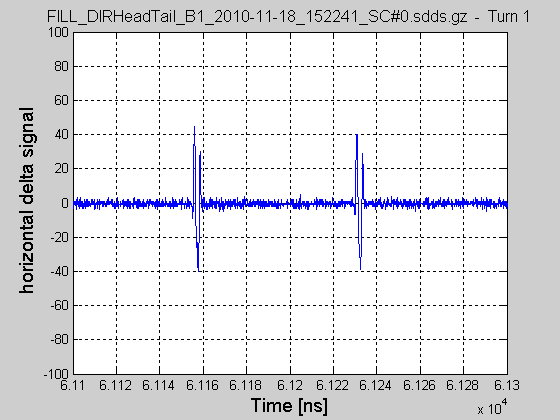 Example of LHC acquisition (2010)Observation of instability on B1 before chromaticity increaseZoom on last batch and one bunch
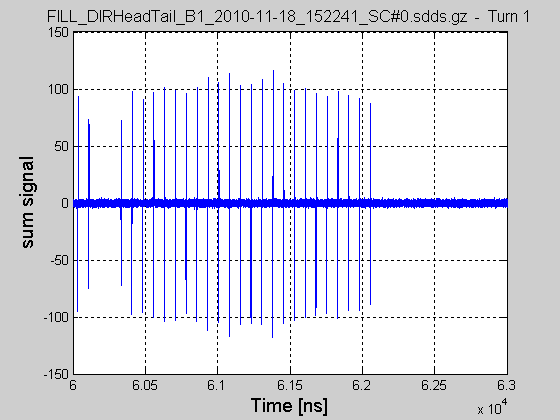 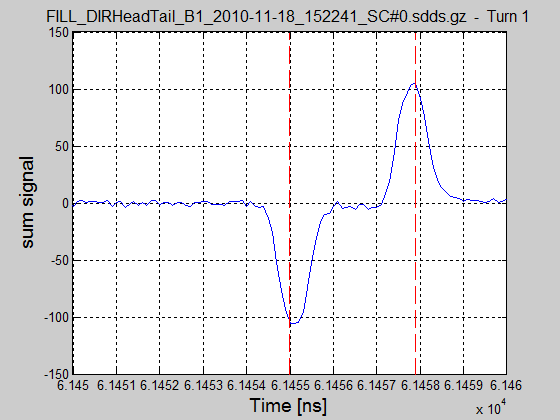 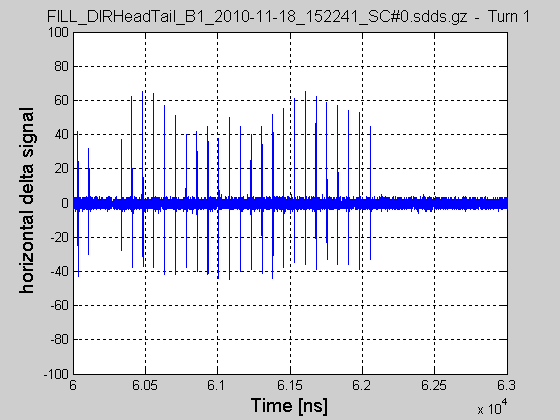 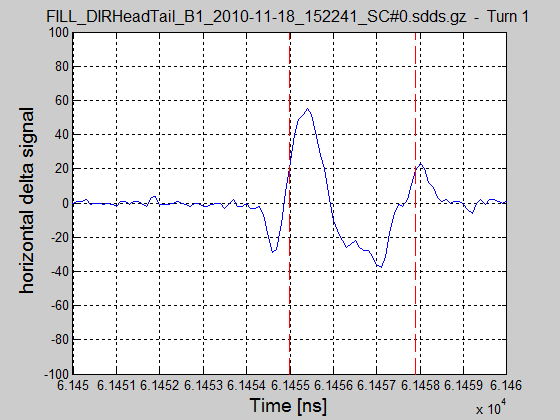 Example of LHC acquisition (2010)Comparison between before and after chromaticity increase
Superimposed
HT signal after chromaticity increase
Superimposed HT signal before chromaticity increase
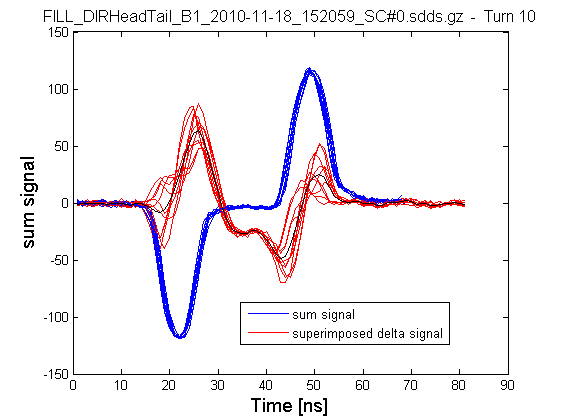 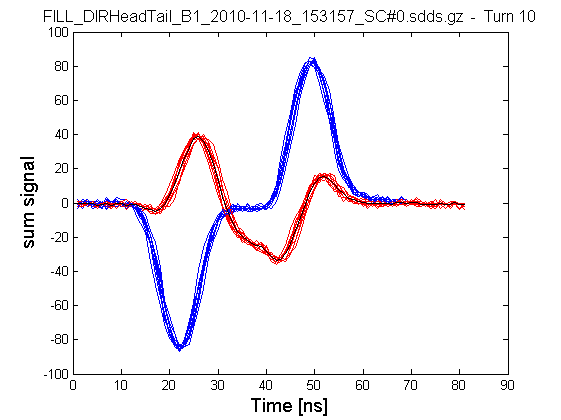 Clear transverse motion inside the bunch
No transverse motion inside the bunch
Example of LHC acquisition (2010)Suppressing the average motion to try to see the intrabunch mode
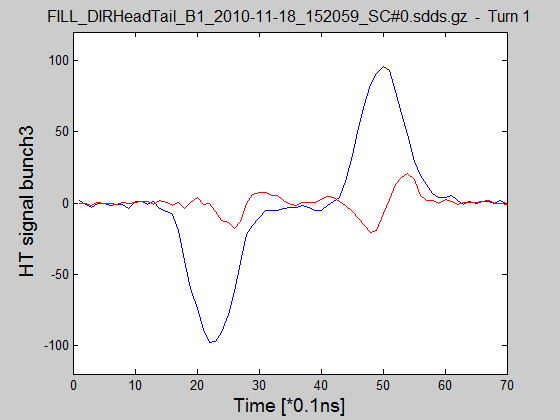